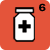 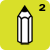 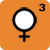 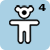 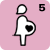 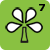 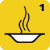 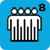 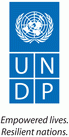 Migration, remittances, and development indicators: The economic pillar
Ben Slay
	 Team leader, regional poverty reduction practice
UNDP—Europe and Central Asia

Almaty, 1 November 2013
Three inter-woven themes
Economics of migration and remittances
Policy areas or particular relevance:
Labour markets
Macroeconomics
External sector (balance of payments)
Development
Measurement/indicator issues
Suggested indicator framework
The labour market and (external) migration
Pluses: 
Employment
Human capital acquisition
Minuses:
Brain drain
Informality:
Host countries—many migrants work in informal sector
Countries of origin—migrants don’t contribute to state pension funds
Social impacts:
Host countries—risk of exploitation, social tensions
Countries of origin—split-up families, hardships for children
Macroeconomic, balance-of-paymentsdimensions—Pluses
Global economy: Migration from lower to higher productivity countries increases global GDP
Host countries—migration reduces: 
Wage-push inflationary pressures
Sectoral, regional labour market shortages
Countries of origin—remittances support:
Domestic financial systems:
Foreign exchange inflows (stable exchange rates)
Working capital for small businesses
Domestic demand:
Consumption
Investment (housing construction)
Macroeconomic, balance-of-payments dimensions—Minuses
Countries of origin: 
Dutch disease?
Remittance inflows may boost real exchange rate and reduce the competitiveness of labour-intensive exports
Value added captured by host country instead
Excessive consumption?
Sustainability?
External shocks (2008-2009)
Migration cycle
Host countries:
Lower wages?
Development—Poverty reduction (Example: Kyrgyz Republic)
IMF, World Bank data; UNDP calculations.
Source: National Statistical Committee, Kyrgyz Republic.
Development finance—Do remittances matter more than ODA?
Are remittances self-targeting anti-poverty transfers?
Should Russia get credit for supplying such large remittance outflows?
World Bank, IMF, OECD data; UNDP calculations.
* As per UNSC resolution 1244 (1999).
Measurement issues: Labour markets
Key institutions:
Statistical offices
Ministries of labour/social protection
Migration/border services
Survey data:
Labour force surveys
Household budget surveys
Company data (on recruitments, redundancies)
Registration data (from migration/border services)
Migration data can be “backed out” from data on:
Remittance inflows
Average wages in key sectors
Possible migration indicators
Possible indicators:
Migrants/population
Migrants/labour force
Migrants/employed
Migrants/unemployed
These can be applied to both countries of origin and destination
Is further disaggregation possible, by:
Sector of employment?
Region?
Other vulnerability criteria (e.g., gender)?
Possible remittance indicators
Mentioned above:
Remittance inflows (outflows)/GDP
Remittance inflows (outflows)/ODA
Remittance inflows/household incomes (HBS data)
Other possible indicators:
Remittance inflows/exports of goods and services
Remittance inflows/trade balance
Remittance inflows/current account balance
Remittance inflows/domestic consumption
Adjusting the trade balance for remittances: The case of Tajikistan
In billions. Sources: National Bank of Tajikistan, IMF; UNDP calculations.   * Customs data.
Suggested indicator framework—Remittances
Suggested indicator framework—Migration
Note: “migrants” can be measured either as stocks or flows (i.e., changes in stock levels).
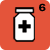 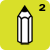 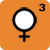 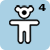 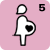 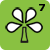 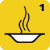 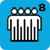 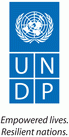 Thank you very much!
Ben.slay@undp.org